Solar Energy Reflected from Clouds at 388 nm

Is there enhanced cloud reflected energy at large backscatter angles > 88O?
Jay Herman, Liang Huang, Adam Szabo
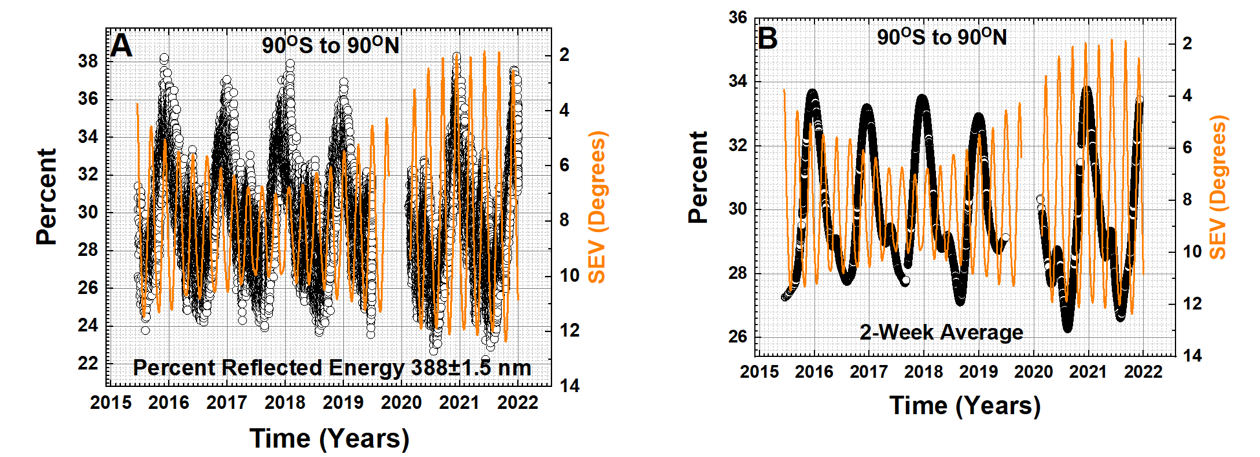 Percent reflected solar energy PSE for the Earth from 90OS to 90ON
Minimum Sun-Earth View Angles
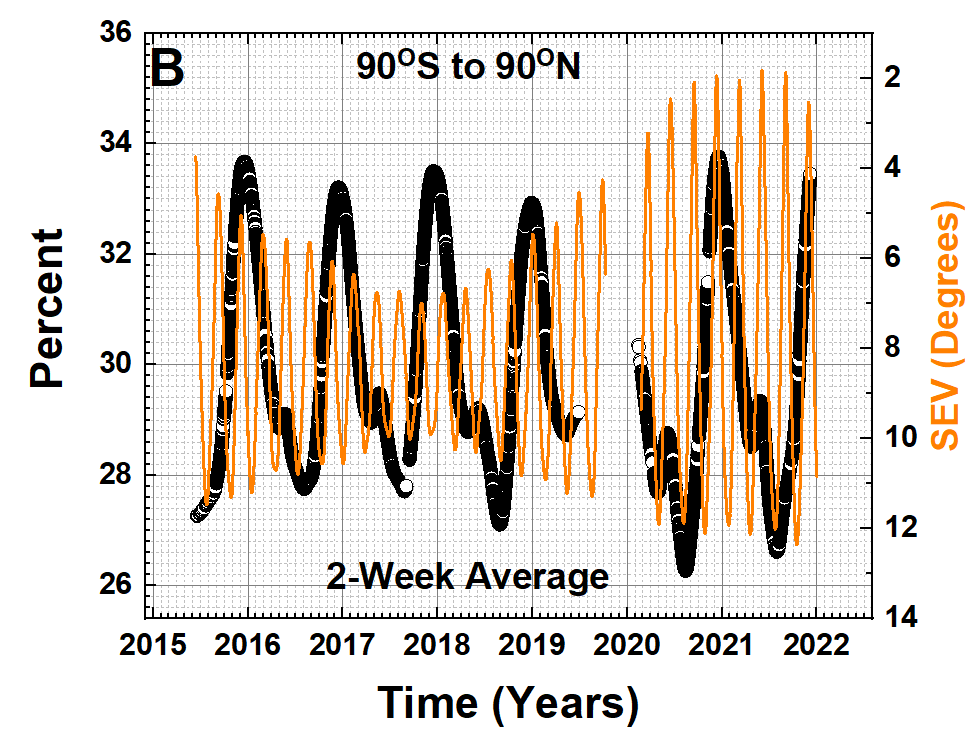 Percent 388 ± 1.5 nm reflected solar energy
EPIC 388 nm Reflected Energy Data Contains Little Scatter
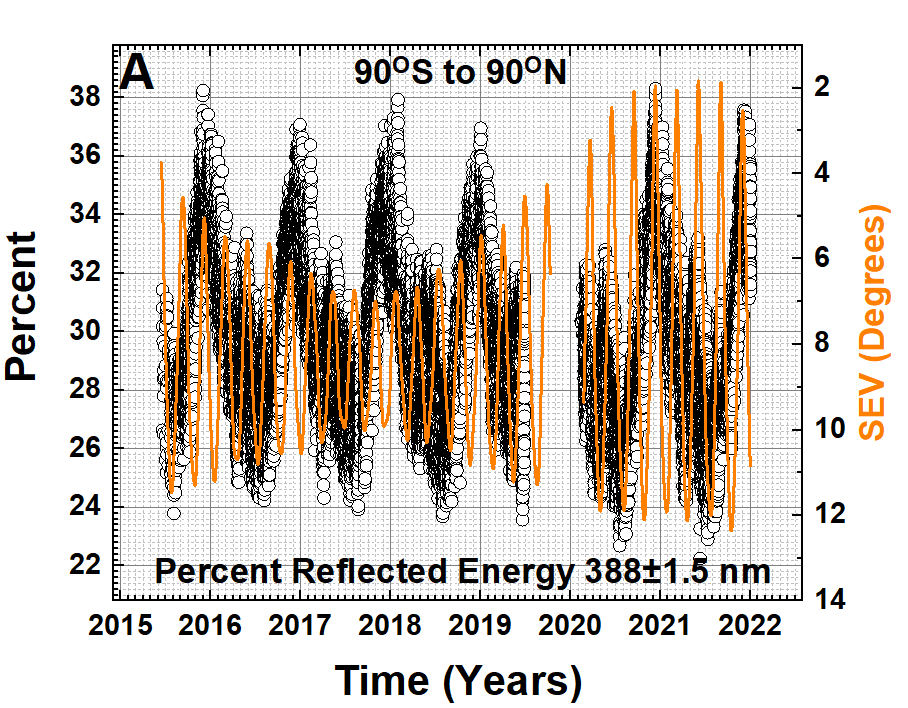 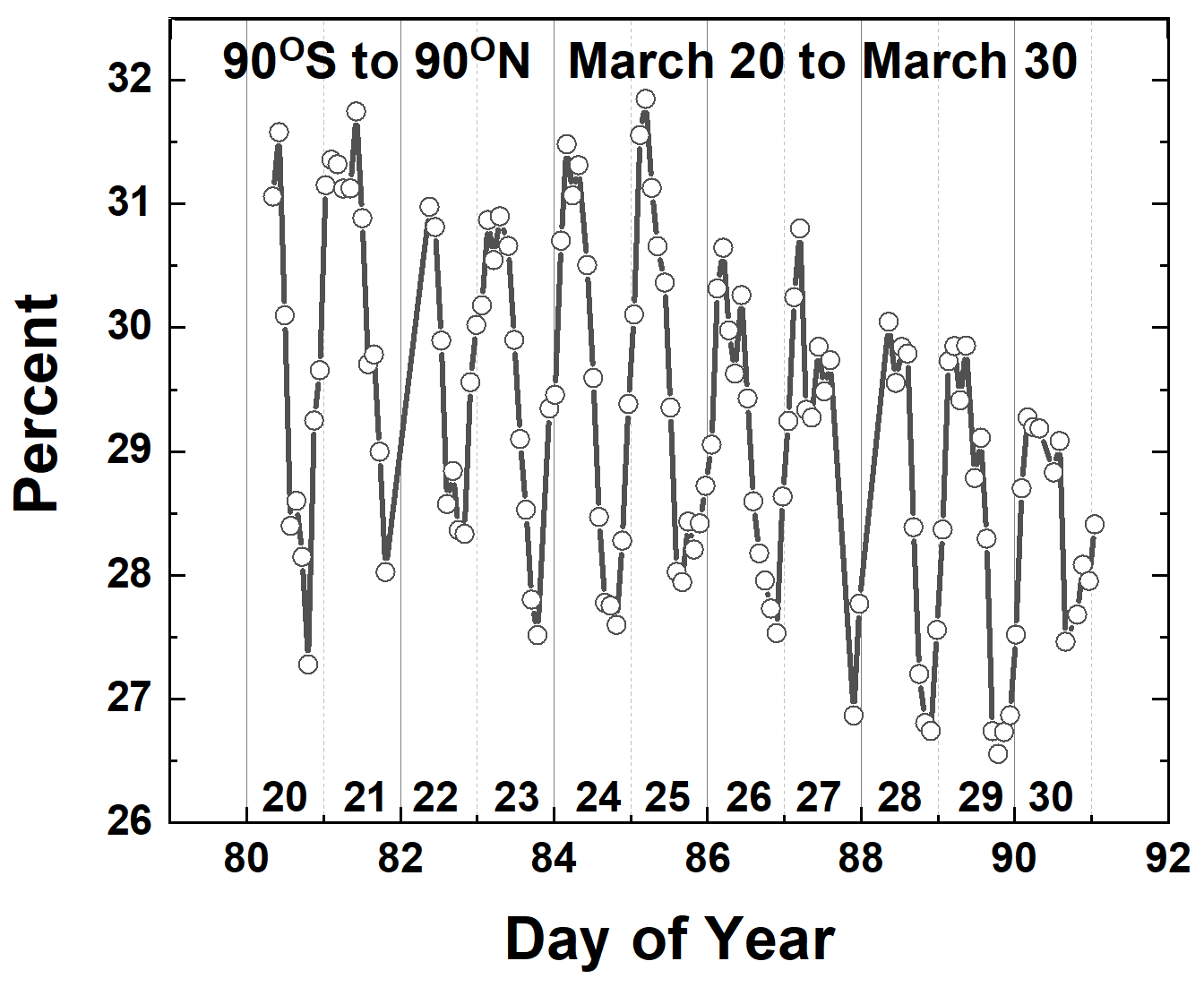 EPIC’s daily variation of P(t) is caused by the Earth’s rotation
Successive maxima occur over the Pacific Ocean and the minima over Africa.
An Apparent Small Increase in the SH
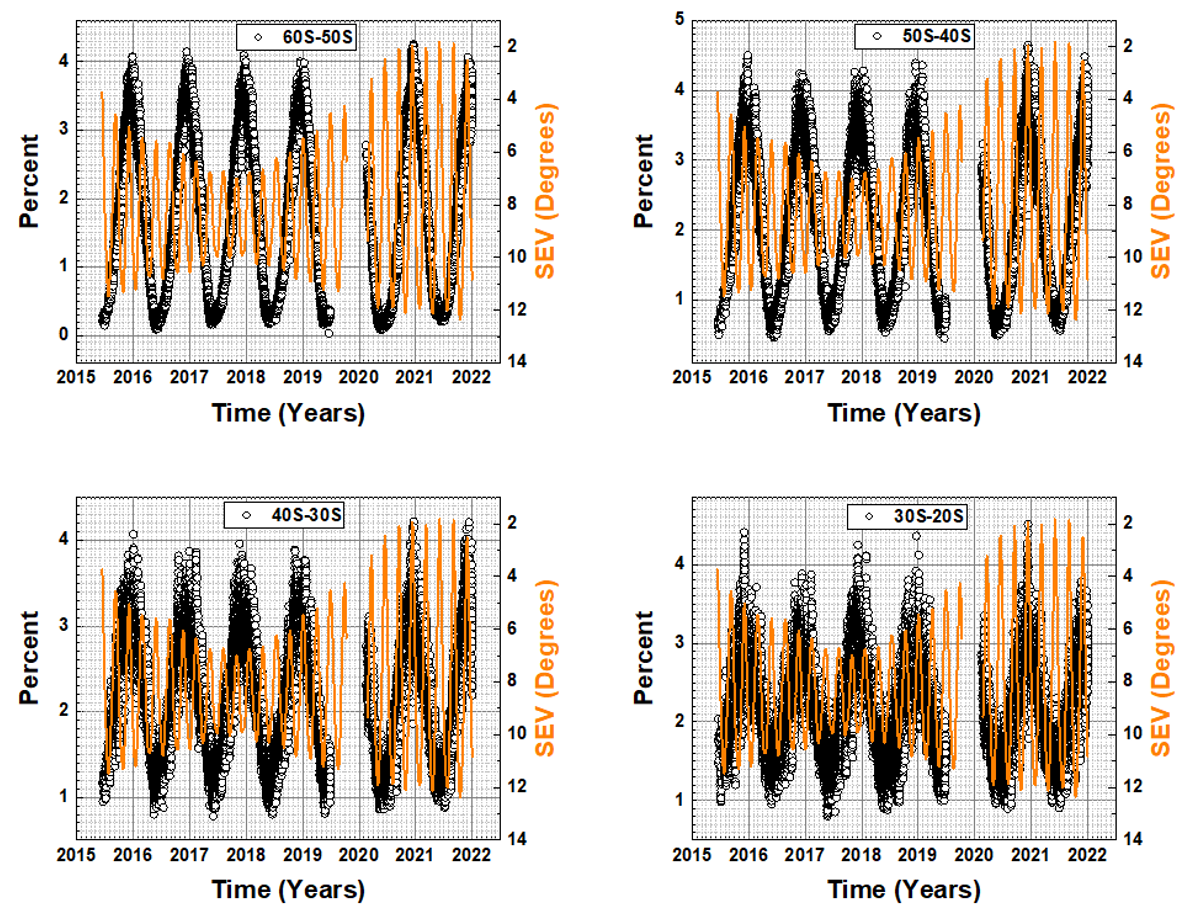 Largest at 45OS
Same Data: Alternate View by Year
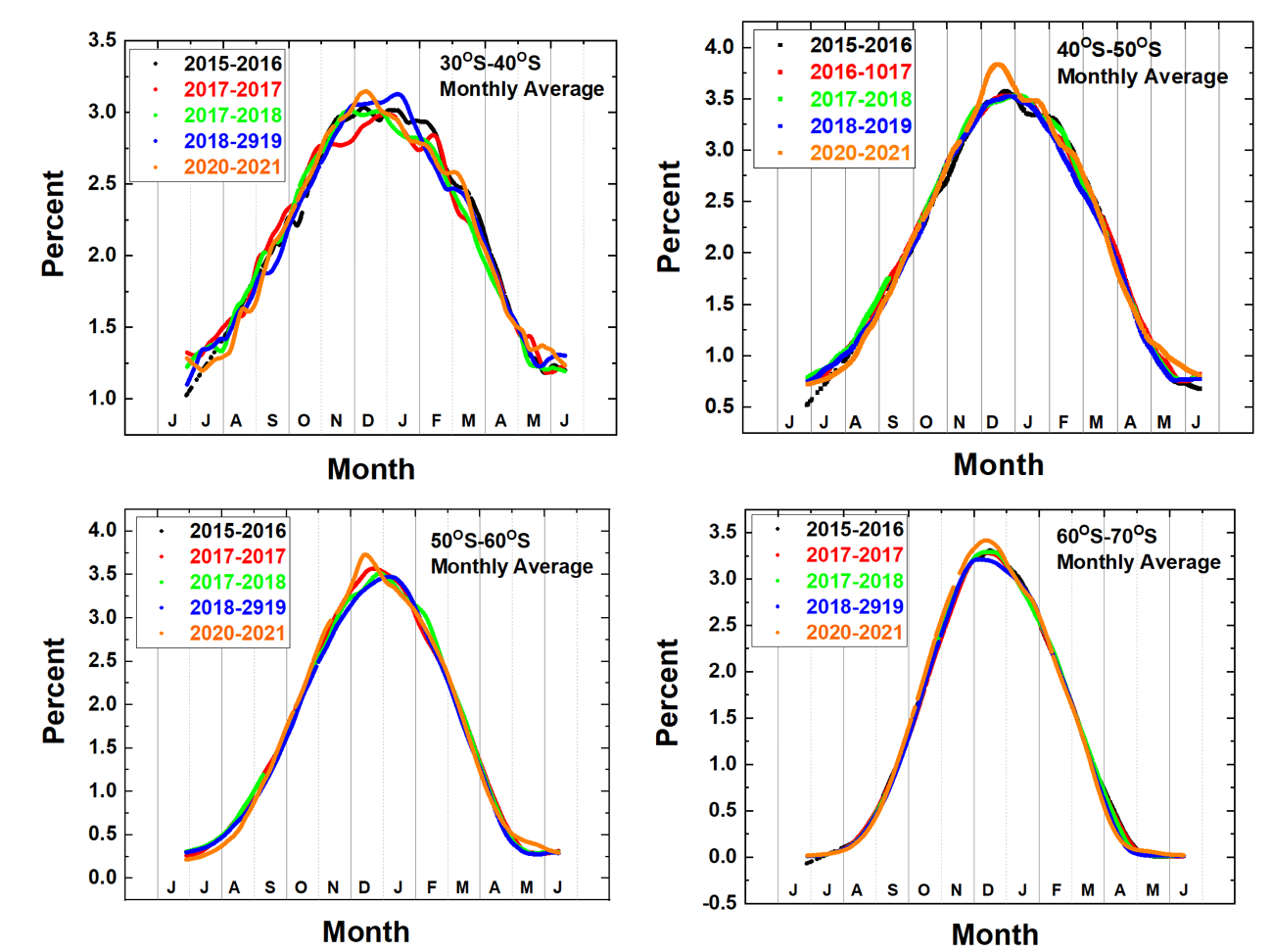 Largest at 45OS
Monthly average of SH annual time series of percent reflected energy at 388±1.5 nm
Now, Let’s Look At The Northern Hemisphere During June
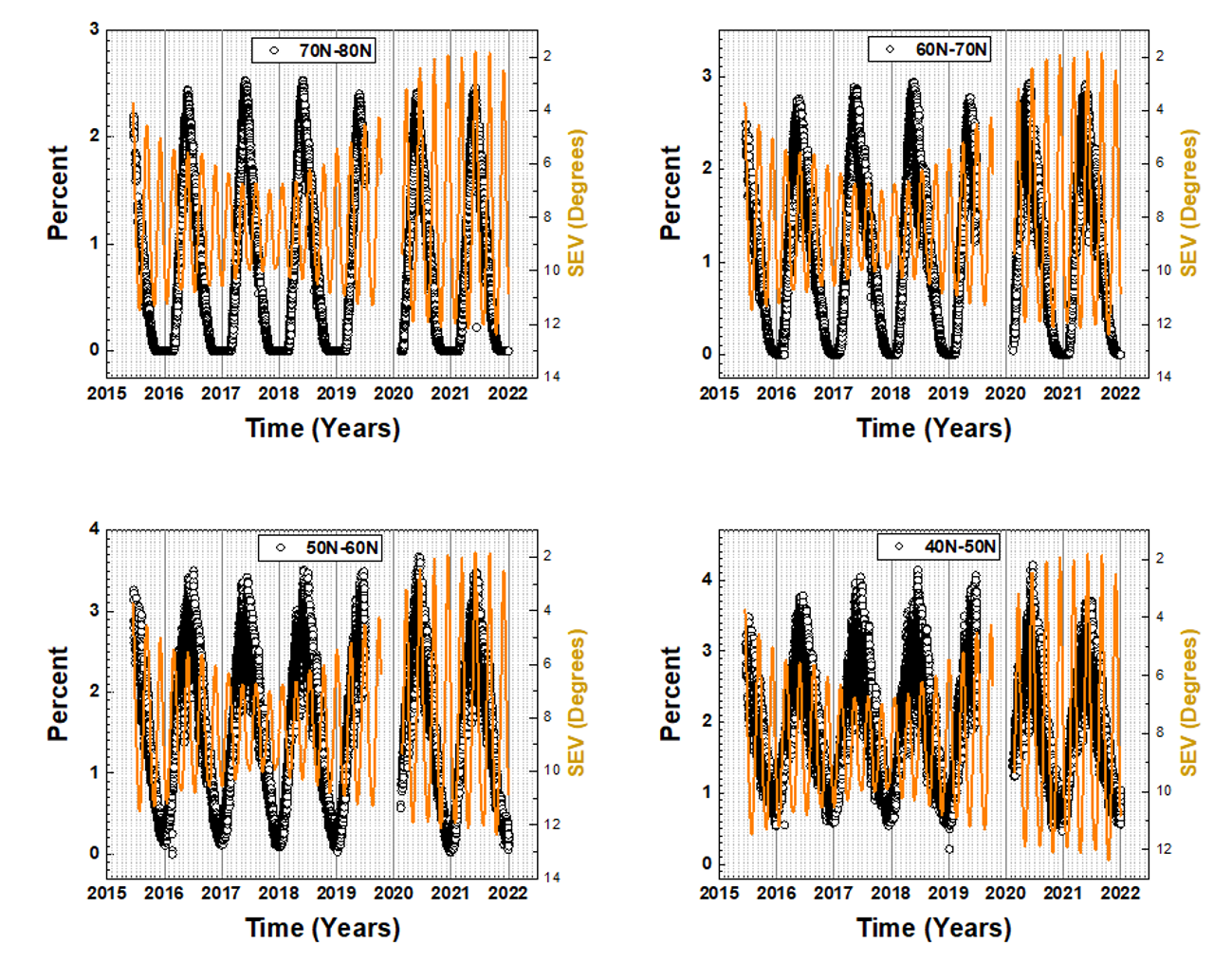 Compare Northern and Southern Hemispheres
Southern Hemisphere                             Northern Hemisphere
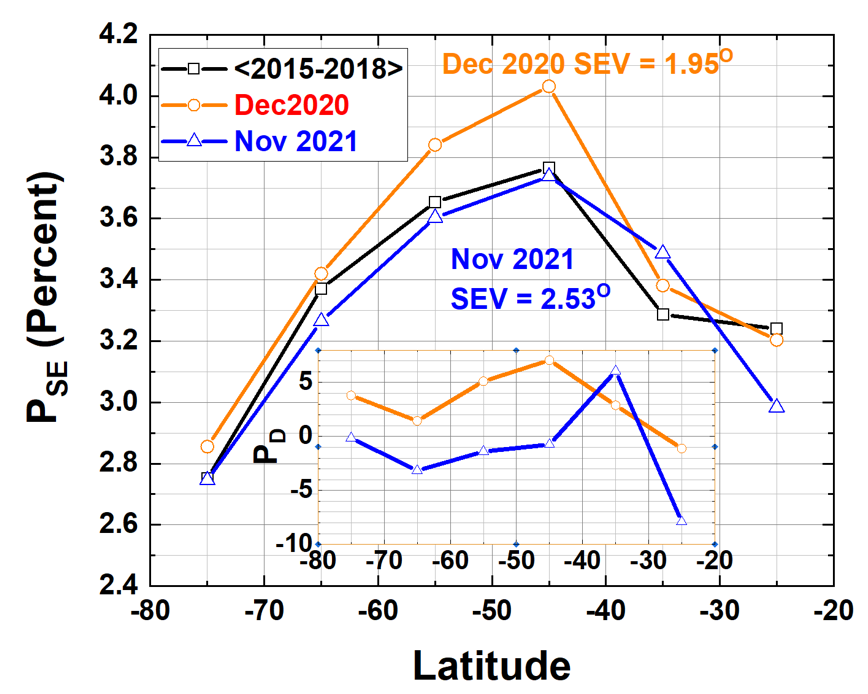 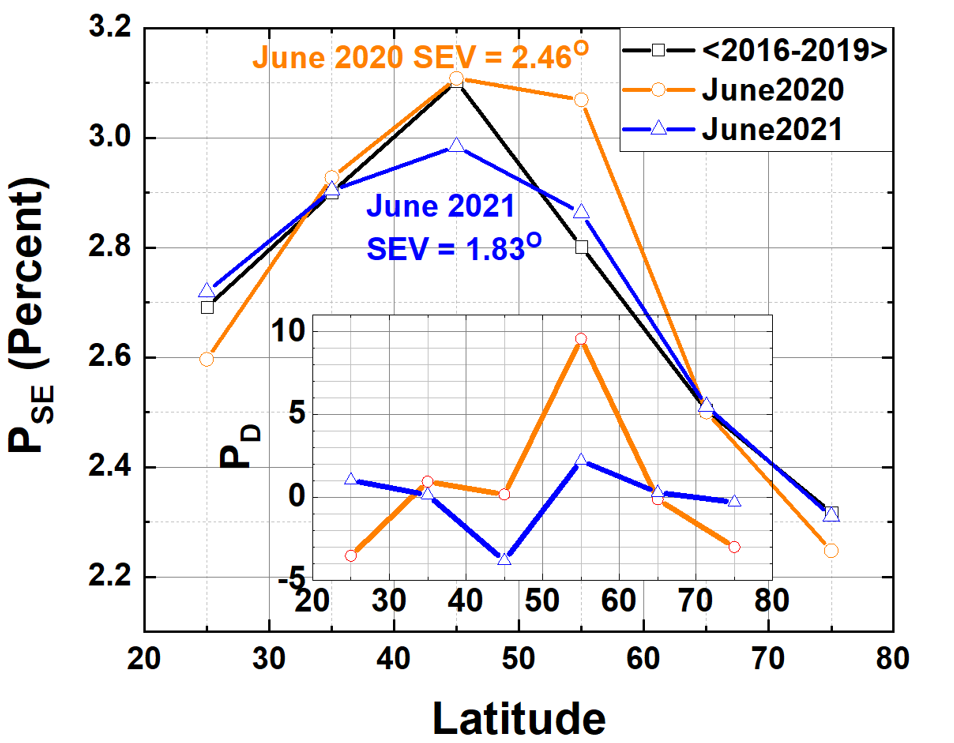 Biggest difference when SEV = 2.46O
Nothing  much when SEV = 1.83O
Biggest difference when SEV = 1.95O
Summary:  Comparing NH with SH
Both hemispheres have a small summer solstice SEV angles  SH 1.95O in December 2020         NH   1.83O in June 2021
There is increased reflected energy in the SH in December 2020
There is no increased reflected energy in the NH in June 2021
It is most likely that the increase in the SH corresponded to an increase in cloud amount and not to enhanced reflectivity because of a small SEV angle